BAKTERİLERİN TANI YÖNTEMLERİ Konvansiyonel-Moleküler-İmmunokimyasal-Serolojik
Prof. Dr. İştar Dolapçı
Ankara Üniversitesi Tıp Fakültesi Tıbbi Mikrobiyoloji Anabilim Dalı
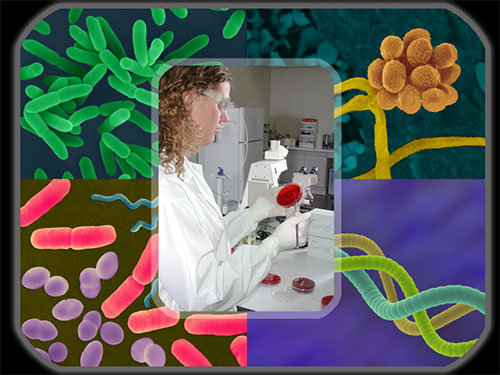 2019-2020
Dönem 2 Modül 3
SUNUM
1
Ders İçeriği
Klinik örneklerin mikrobiyoloji tanı laboratuvarında bakteriyolojik tanı amacıyla işlenme algoritması
Bakteriyel tanı, izolasyon ve identifikasyon basamaklarının sıralanması
2
Öğrenim Amaç ve Hedefleri
Klinik mikrobiyoloji laboratuvarının görevlerini öğrenmek
Mikrobiyoloji laboratuvarında örnek işlenmesi ile ilgili basamakların temelini öğrenmek
Bakterilerin kültüre dayalı konvansiyonel tanı yöntemlerini kavramak
3
Mikrobiyolojik tanı
Klasik kültür yoluyla identifikasyon
Moleküler tanı
İmmünokimyasal tanı
Serolojik tanı
4
[Speaker Notes: Basamaklarının bir ya da birkaçını içerebilir. Uygun yöntemi seçmek önemlidir.]
ÖRNEK SEÇİMİ, ALINMASI VE İŞLENMESİ
Mikrobiyolojik muayene için örnek seçiminde;
Mutlaka hastalığın gelişimini yansıtacak bölgelerden alınmasına ve 
Tam bir mikrobiyolojik incelemeye imkan sağlayacak miktarda olmasına dikkat edilmelidir 
Eğer mümkünse örnekler antibiyotik tedavisine başlanmadan önce alınmalıdır
Örnek toplanması sırasında kontaminasyonun önlenmesi için çok dikkat edilmelidir !!!
5
ÖRNEK SEÇİMİ, ALINMASI VE İŞLENMESİ
Kontamine olmadan örnek alma imkanı yoksa ya da örnek flora içeriyorsa mikrobiyoloji laboratuvarında seçici besiyerleri kullanılarak endojen floranın baskılanması ya da kantitatif kültür yapılması gerekir
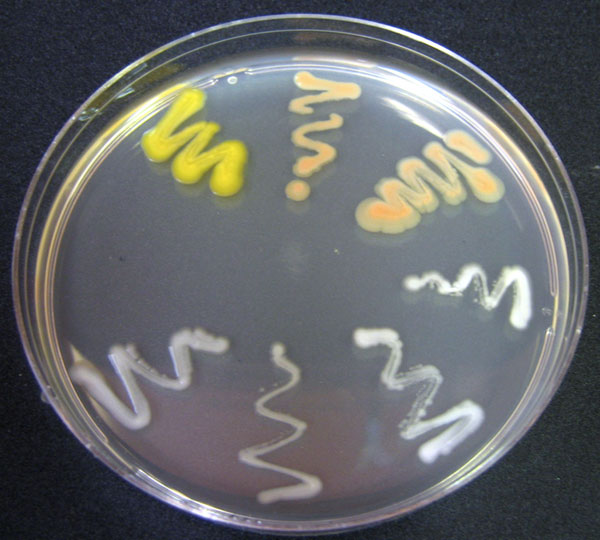 (kantitatif kültür?)
6
MİKROBİYOLOJİK MUAYENE
Mikrobiyolojik muayene örneğin laboratuvara ilk girdiği andan itibaren başlar
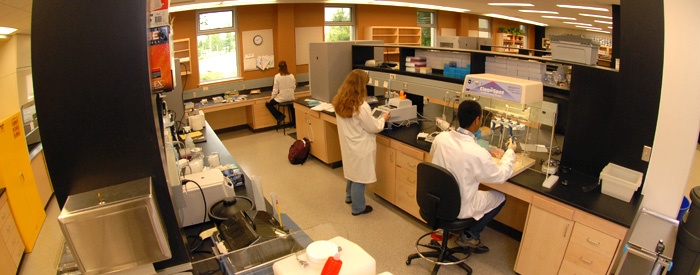 7
Örneğin makroskopik (gözle) incelenmesi
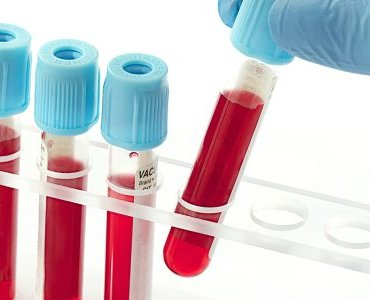 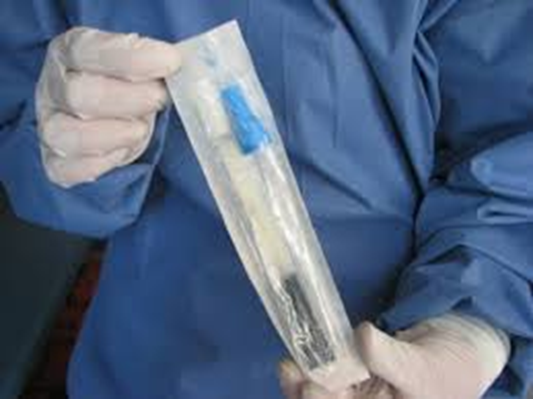 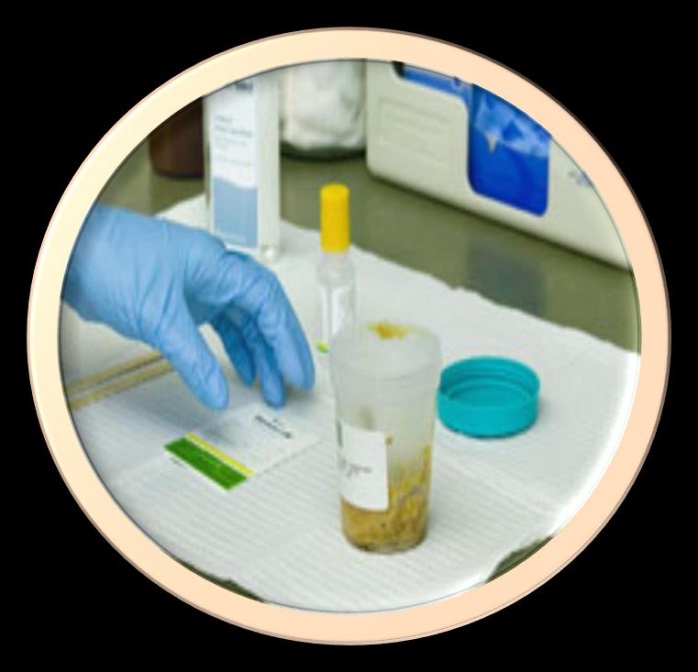 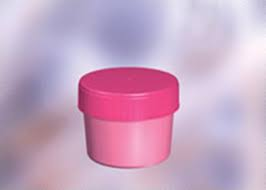 8
[Speaker Notes: Mikrobiyolojik inceleme için gönderilen herhangi bir katı örneğin (dışkı, balgam, doku vs.) üzerinde kanlı/mukuslu alanlar olması materyalin enfektif olduğu görüşünü destekler. Bu nedenle örnekte kan ve mukus içeren alanlar varsa, belirlenmeli; kültür / direkt bakı için işaretlenerek, bu bölgelerden çalışılmalıdır. Sıvı örnekler için de genel görünümleri (renk, bulanıklık, koku vs.) mutlaka not edilmelidir, yönlendirici bilgiler içerir.]
Direkt mikroskopik muayene
Mikrobiyoloji laboratuarında en sık ışık mikroskobu kullanılmakla birlikte, zaman zaman floresan mikroskop ve karanlık alan mikroskobu da tercih edilebilir
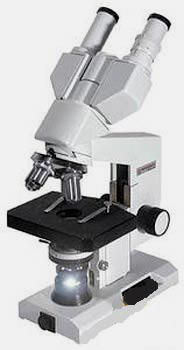 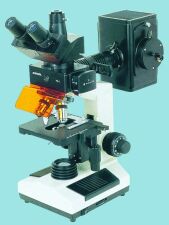 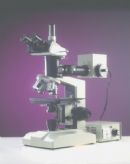 9
Direkt mikroskopik muayene
Örneğin kalitesinin değerlendirilmesi
Örn., tükrük özelliği gösteren balgam reddedilebilir. Squamoz epitel hücre sayısına bakılarak, gerçek alt solunum yolları salgısı olmadığı söylenebilir
Hasta ile ilgili erken bilgi edinilmesi
Örneğin, lökosit içermesi enfeksiyöz etken lehine yorumlanır
Kültürde üreyen mikroorganizmaların, direkt bakıda görülenlerle karşılaştırılmasının sağlanması
Örneğin, boyalı preparatta (Gram boya) 3 farklı mikroorganizma görülürken, kültürde 2 adet ürerse, üçüncünün anaerop olduğu düşünülebilir
10
[Speaker Notes: Direkt mikroskopik muayene genellikle; boğaz örneği, nazofaringeal örnek ve dışkı örneklerinde yapılmaz.
Boyasız preparatlar, kabaca mikroorganizmaların;
genel şekilleri (basil, kok, kokobasil) hakkında bilgi verebilir ve 
eğer varsa epitel hücrelerinin ve lökositlerin (iltihap hücreleri) izlenmesini sağlar.
Boyalı preparatlar, seçilen boyaya bağlı olarak, mikroorganizmanın; hücre duvar yapısı, kapsül, spor varlığı, aside dirençli boyanma özelliği vb. hakkında bilgi verir]
Gram boyama
Gram boyama ile yapılan mikroskobik inceleme, bakterilerin hücre duvar yapıları hakkında bilgi sağlayarak, sınıflandırılmanın ve dolayısıyla tanının ilk basamağını oluşturur
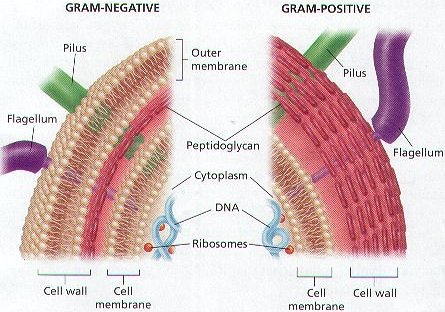 11
[Speaker Notes: Işık mikroskopisi için boyama teknikleri hem doğrudan hasta örneğine hem de kültürde üretilmiş mikroorganizma kolonisine uygulanabilir. Bakteriyolojide en yaygın kullanılan boya Gram boyasıdır. GRAM POZİTİF bakterilerin hücre duvarlarında peptidoglikan tabakası daha kalındır ve bu kalın tabaka gram negatif bakterilerde bulunmayan teikoik asit içermektedir.  GRAM NEGATİF bakterilerde ise hücre duvarı yüksek oranda lipit bulunduran lipopolisakkarit tabakasından oluşmuştur.]
Gram boyama
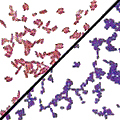 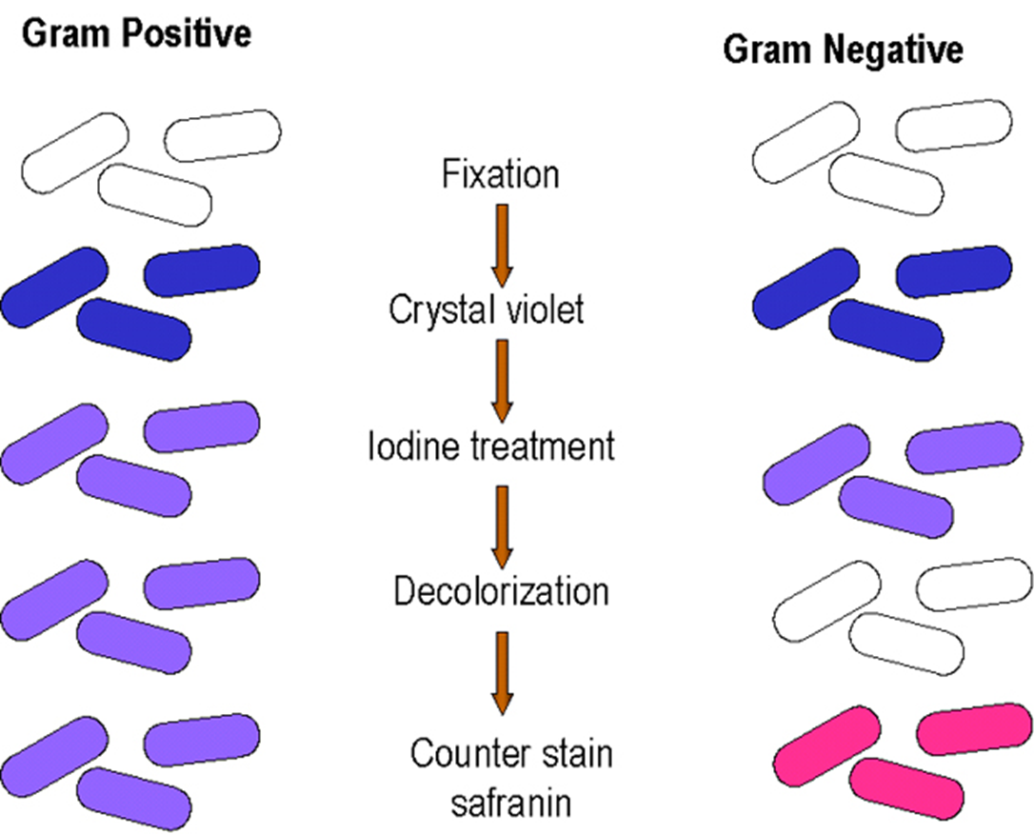 12
[Speaker Notes: Gram boyama bir bileşik boyama yöntemidir ve hazırlanan preparat üzerine sıra ile çeşitli boyaların uygulanması ile yapılır. 
Bunun sonucunda bakteriler Gram pozitif ve Gram negatif olarak ikiye ayrılırlar]
Kültür Besiyerinin Seçimi
Besiyeri, gelen örnek ve muhtemel patojene göre seçilir 
Öncelikle;
Ekim yapılacak örneğin nereden alındığının, 
Örnekte bulunabilecek mikroorganizmaların ve 
Bu mikroorganizmaların beslenme gereksinimlerinin bilinmesi gerekir
Örn;  adi agar çok sayıda bakterinin üremesi için uygun ortam sağlar ancak belirli bakterileri üretebilmek için ortama zenginleştirici veya inhibe edici maddeler ilave etmek gerekir
13
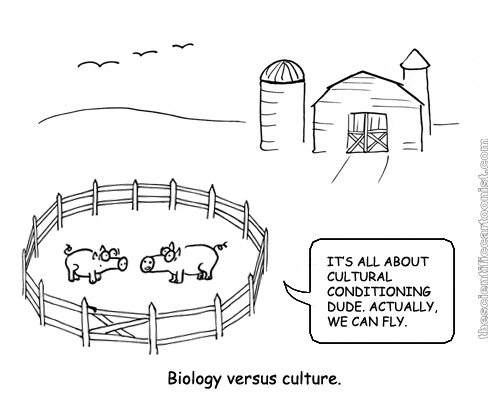 Örn; BOS ekimi yaparken; Streptococcus pneumoniae, Haemophilus influenzae, Neisseria meningitidis, Escherichia coli, grup B streptokoklar’ın menenjit etkeni olarak bulunabileceği akılda tutulmalıdır. Bu nedenle en azından bir zenginleştirici besiyerini takiben kanlı agar ve çukulata agar uygun olur
14
Sıvı / Katı Besiyerleri
Sıvı besiyerlerinde üreme olduğunda genellikle sayı olarak sonuç verilemez
 
Bununla birlikte katı besiyeri bir bakıma sıvı besiyerine göre daha az duyarlı olmakla birlikte, eğer gerek duyulursa izole edilen bakterilere ait kolonilerin tek tek sayılarak, kantitatif sonuç verilmesine olanak verir (örn. idrar kültürleri) 

Hatta bazı cins ve türler katı besiyerindeki koloni morfolojilerine bakılarak tanınabilirler
15
[Speaker Notes: Sıvı besiyerleri az sayıdaki mikroorganizmaların üretilmesi için daha yüksek duyarlılığa sahiptir (neden?). Bununla birlikte farklı mikroorganizmaları içeren karışık örnekler, sıvı besiyerlerinde üretildiklerinde, identifikasyon için katı besiyerlerine yapılan subkültürlere (pasajlara) ihtiyaç duyulur (neden?)]
Sıvı besiyerinde üreme
Bulanıklık
Dipte tortu
Yüzeyde zar
16
Katı besiyerinde üreme
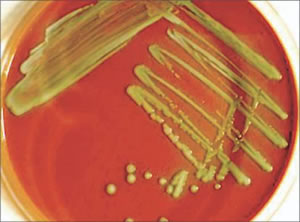 KOLONİ: 

Tek bir bakteri hücresinin çoğalmasıyla oluşan bakteri topluluğudur

Her bir koloni, tek bir hücreden köken alan saf kültürlerdir
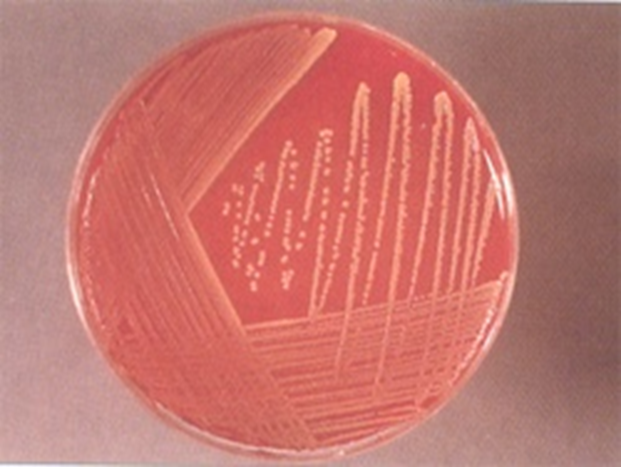 17
17
Katı besiyerine ekim teknikleri
Floralı/katı örnekler (boğaz, balgam, yara, gaita, vb)  “tek koloni düşürme yöntemi” ile ekilir

Florasız/sıvı örnekler (idrar, BOS, vb) örnekteki mikroorganizma sayısını tanımlayabilmek için “idrar ekim tekniği” ile ekilir
18
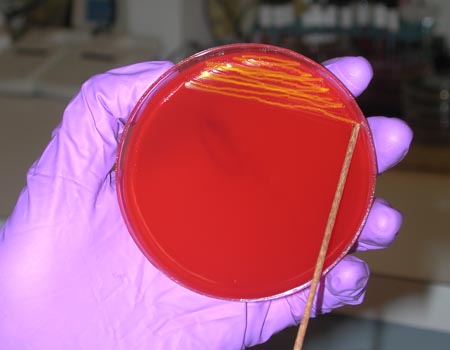 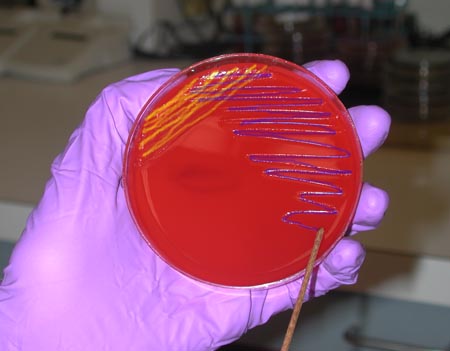 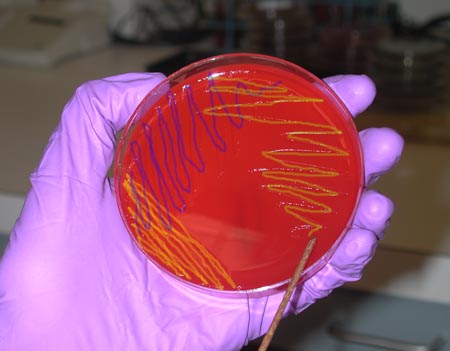 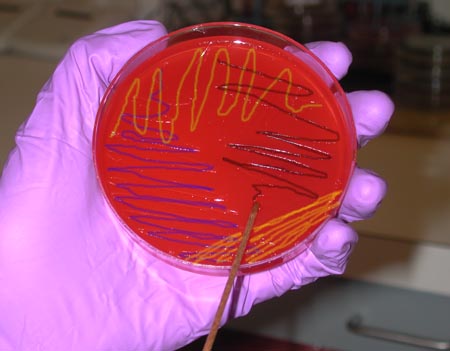 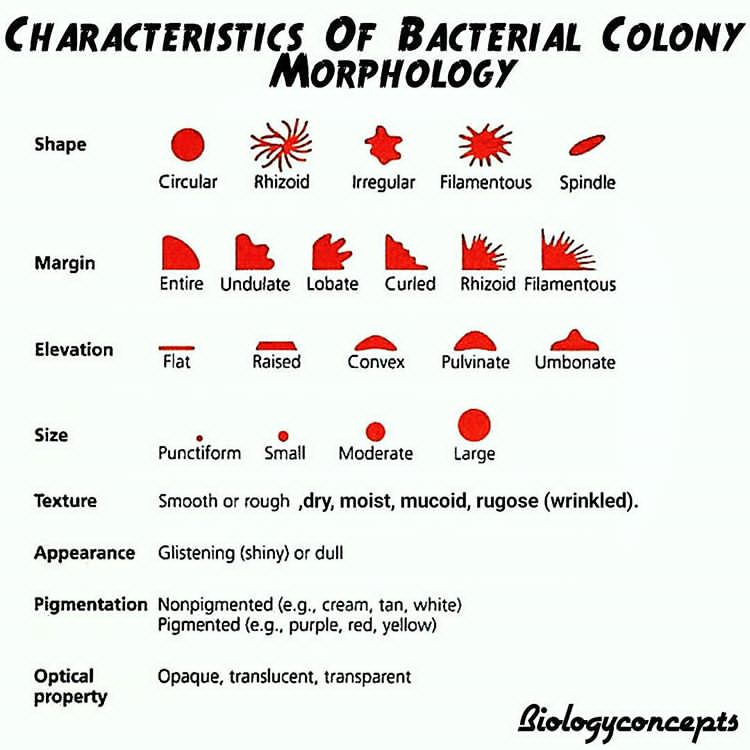 20
S (smooth) koloni
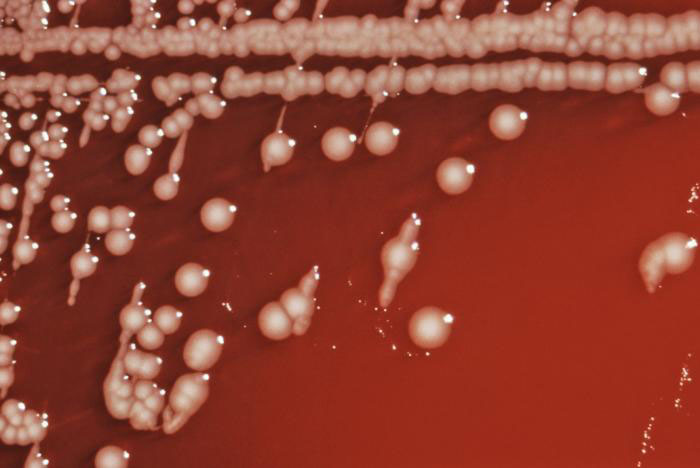 21
R (rough) koloni
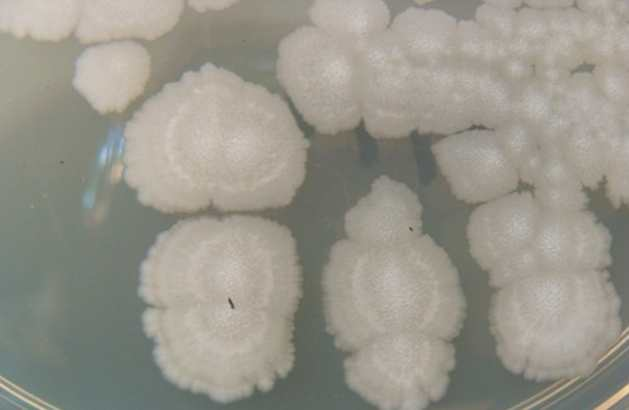 22
M (mucoid) koloni
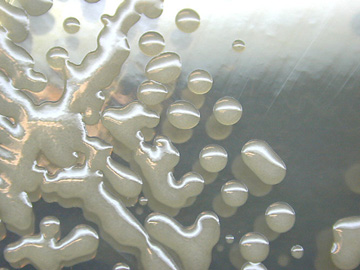 23
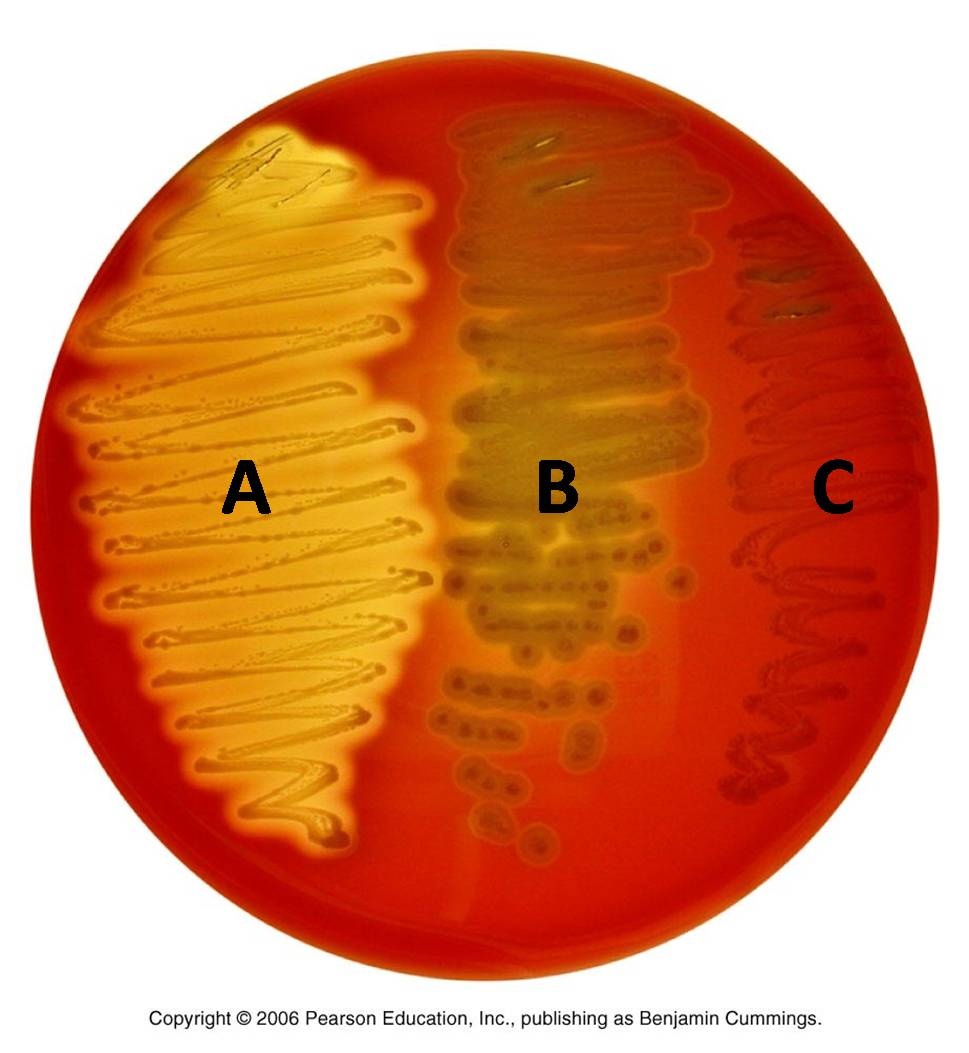 24
Mikroorganizmaların Üremesi Üzerine Etkili Olan Çevresel Faktörler
Mikroorganizmaların üreyebilmesi için dört kritik çevresel faktör vardır:

Isı
pH
O2 ve CO2
Nem
Patojen mikroorganizmaların çoğu, 

35-37oC’de, 
nemli ortamda, 
%3-5 CO2 varlığında, 
24-48 saatte iyi ürerler
25
İnkubasyon koşulları
Aeroplar; 	%21 O2, % 0.03 CO2 (atmosfer havası)

	Anaeroplar; %5-10 H2,
			%5-10 CO2,
			%80-90 N2,
			%0 O2 içeren anaerobik jar içinde,

	Kapnofiller;	%5-10 CO2,
			%15 O2 içeren CO2’li etüv ya da  mumlu kavanozda,

	Mikroaerofiller; %5-10 CO2,
			   %8-10 O2 içeren özel jar içinde bekletilir
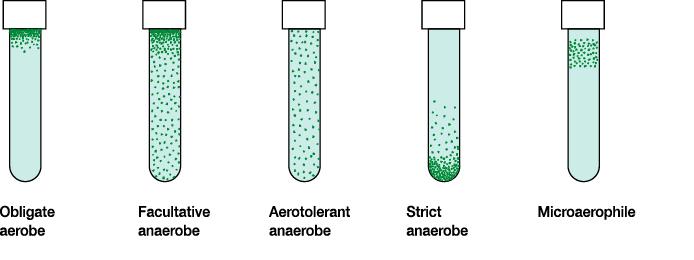 26
İdentifikasyon
Bakterinin adını koymak gerekli çünkü;
Klinik önemi saptanmalı: Patojen mi? Kontaminant mı?
Antimikrobiyal direnç testi gerekip, gerekmediğine karar verilmeli
Antimikrobiyal tedavi yönlendirilmeli
Mikroorganizmanın diğer hastalar, çalışanlar ya da toplum için risk taşıyıp, taşımadığı belirlenmeli
27
Devamı derste
28